Ethical Leadership in Times of Change and Uncertainty
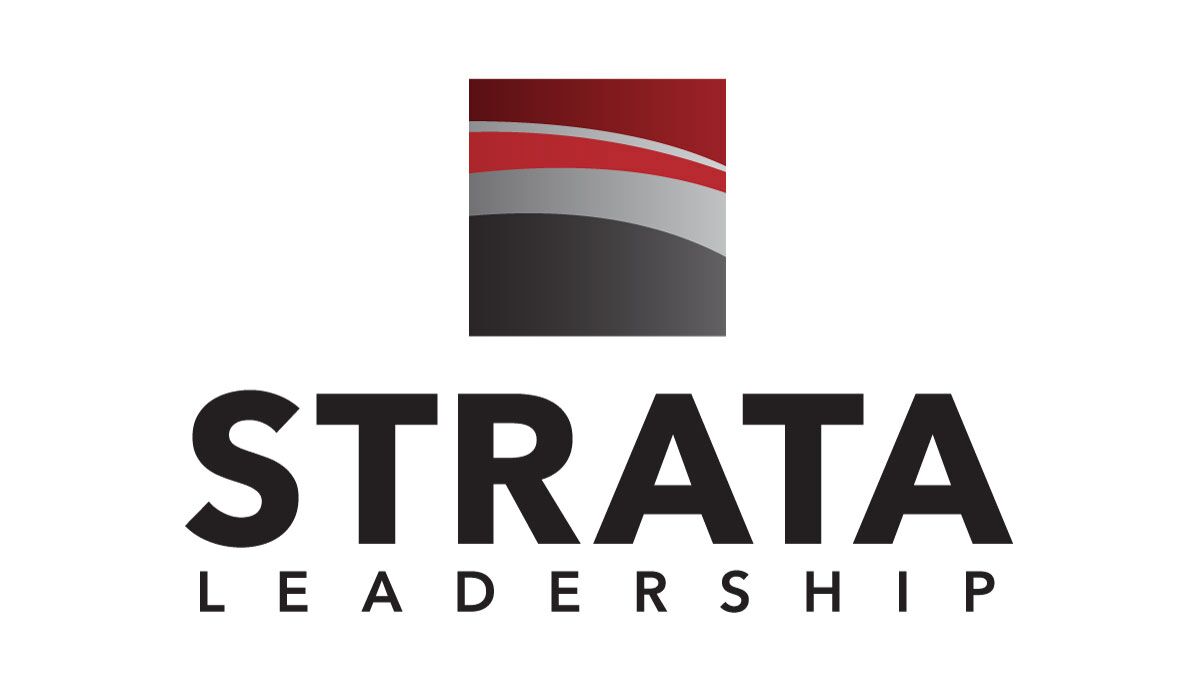 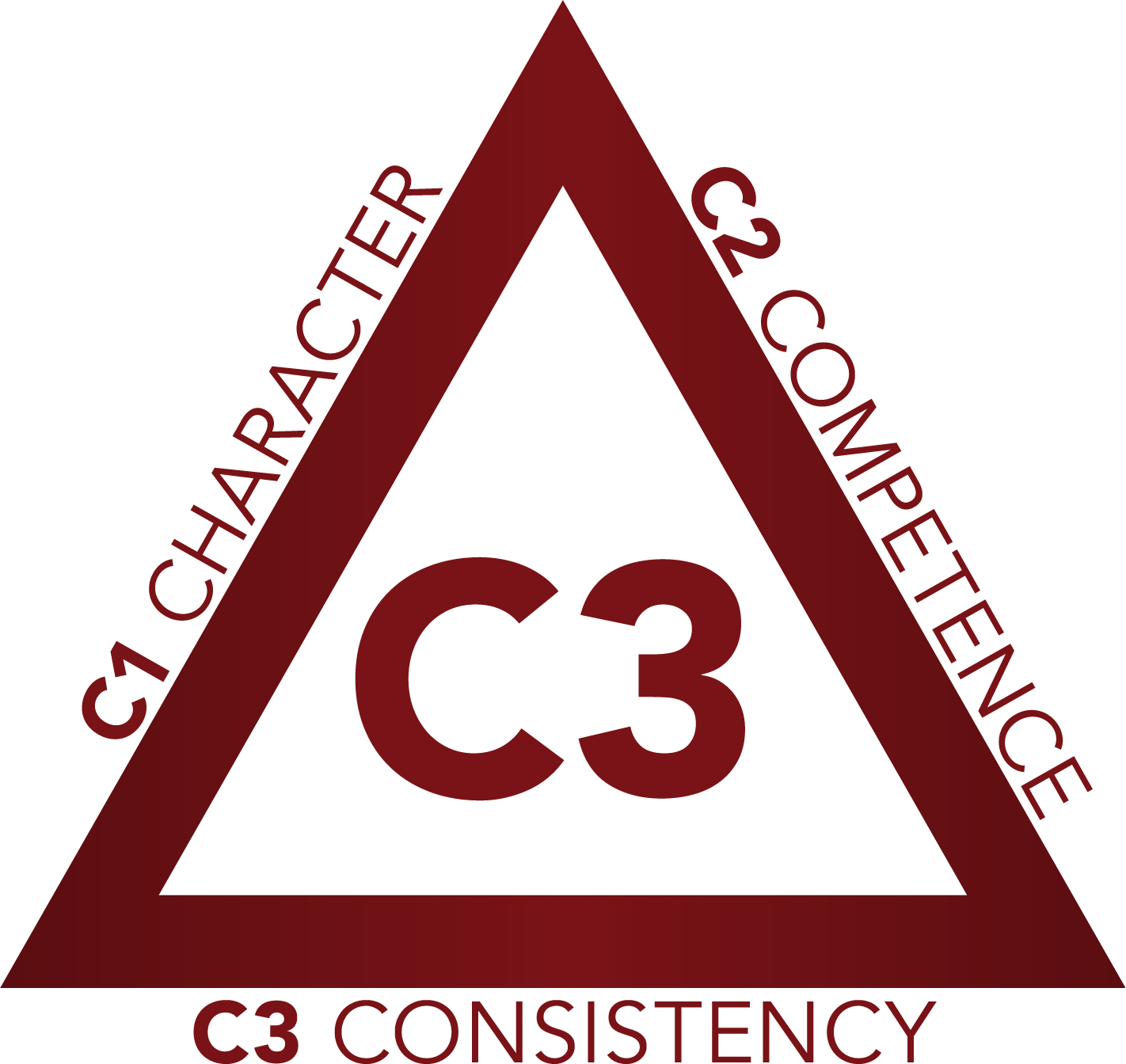 Ethical leadership is intentional leadership.
Ethical leadership is intentional leadership.
At the heart of ethical leadership is a genuine concern for people.
The ethical norms of an organization are determined by the actions of its leaders.
Ethical organizations effectively communicate their ethical code and integrate it into all aspects of organizational life.
Ethical Leadership and Change
Increased job satisfaction. 
Enhanced performance. 
Greater organizational citizenship.
Better performance in times of change when leaders are seen as fair and trustworthy.
Sharif, M. M., & Scandura, T. A. (2014). Do perceptions of ethical conduct matter during organizational change? Ethical leadership and employee involvement. Journal of Business Ethics, 124(2), 185-196.
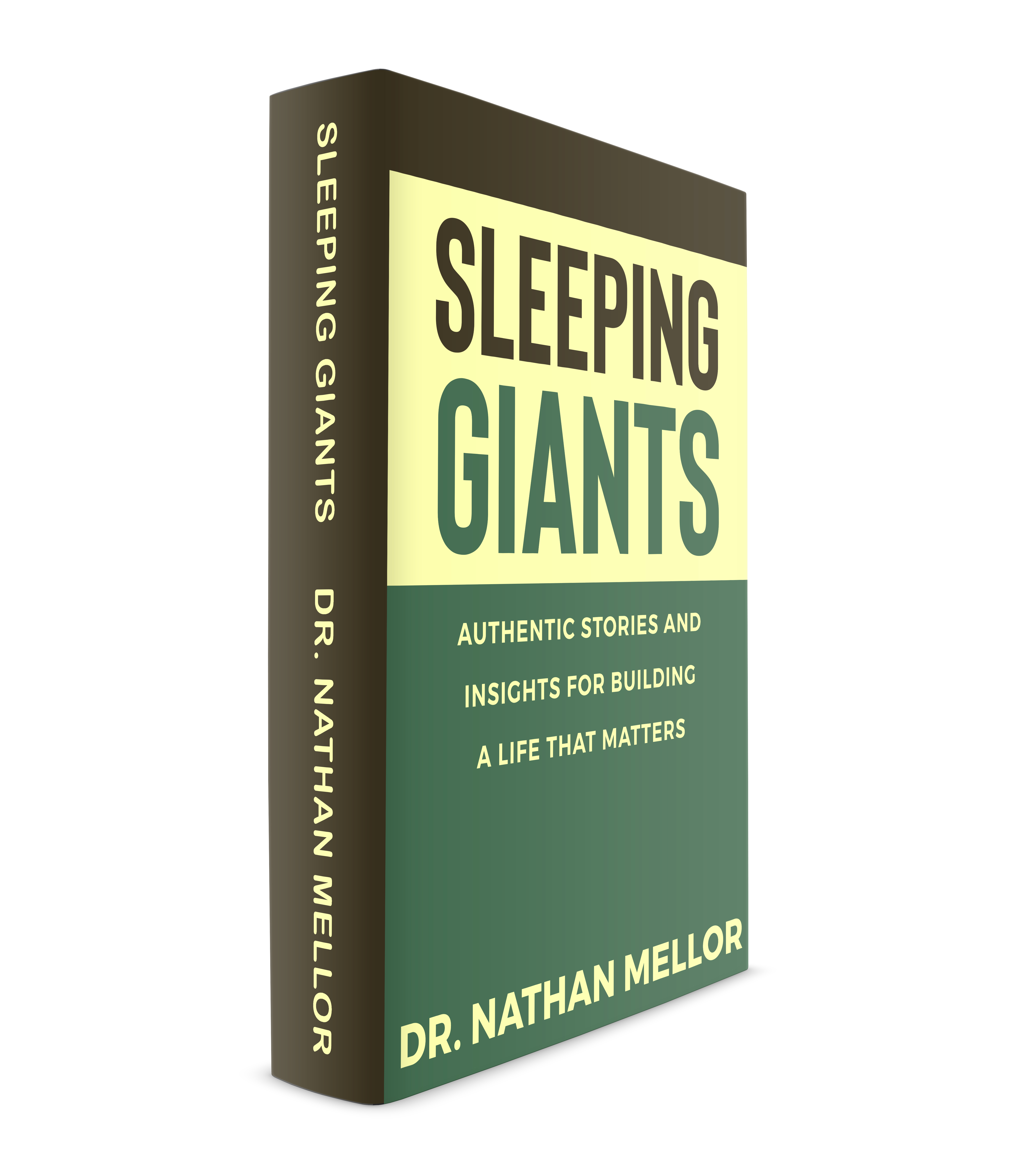 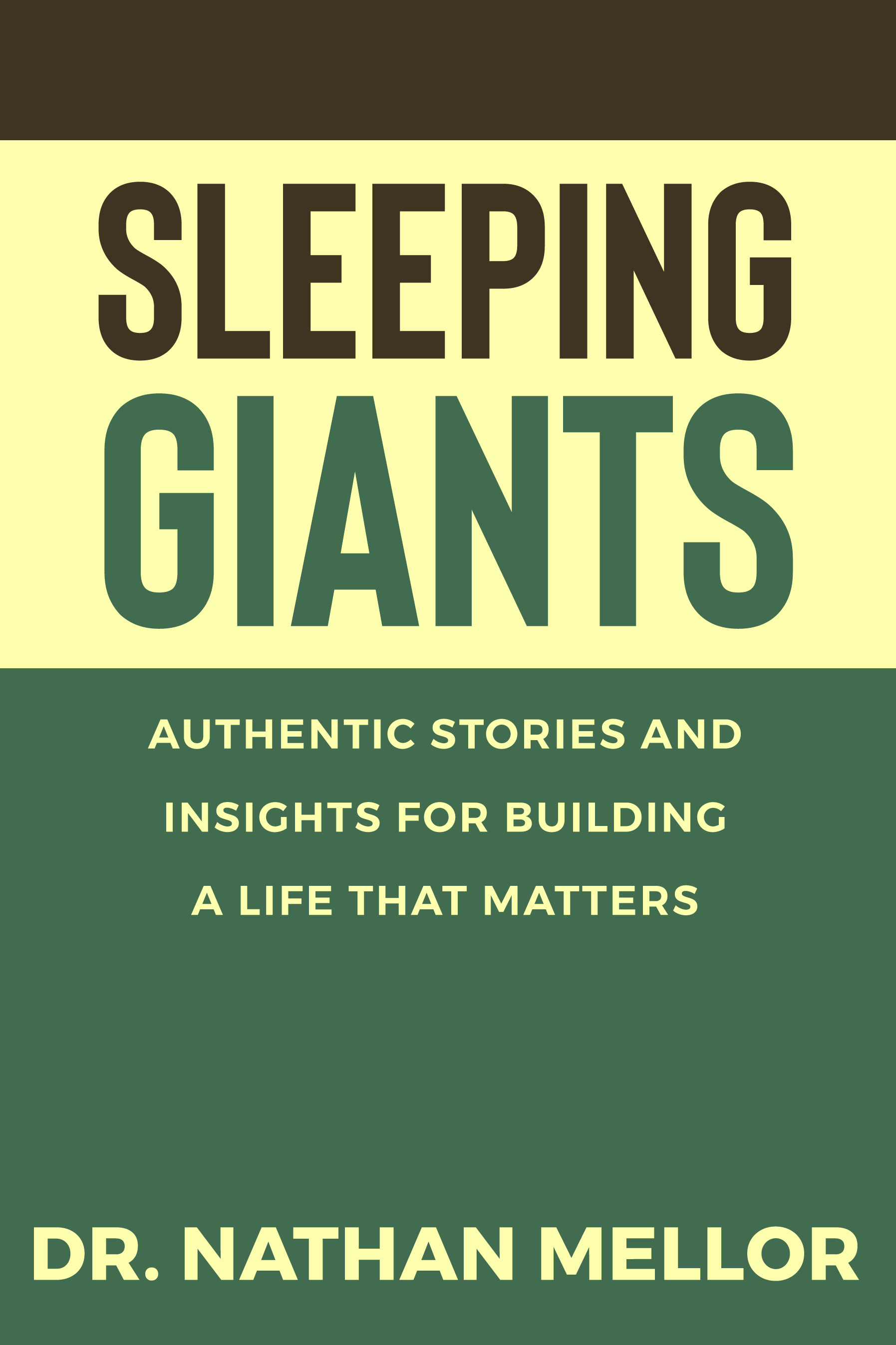 Ethical Leadership in Times of Change and Uncertainty
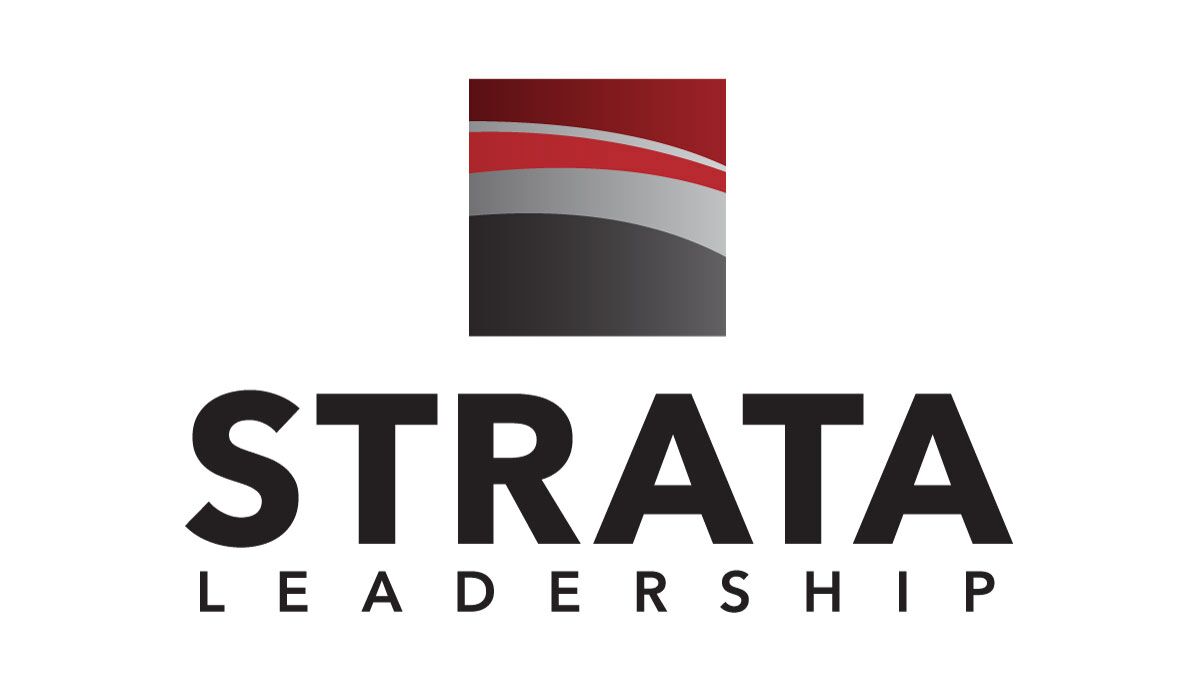